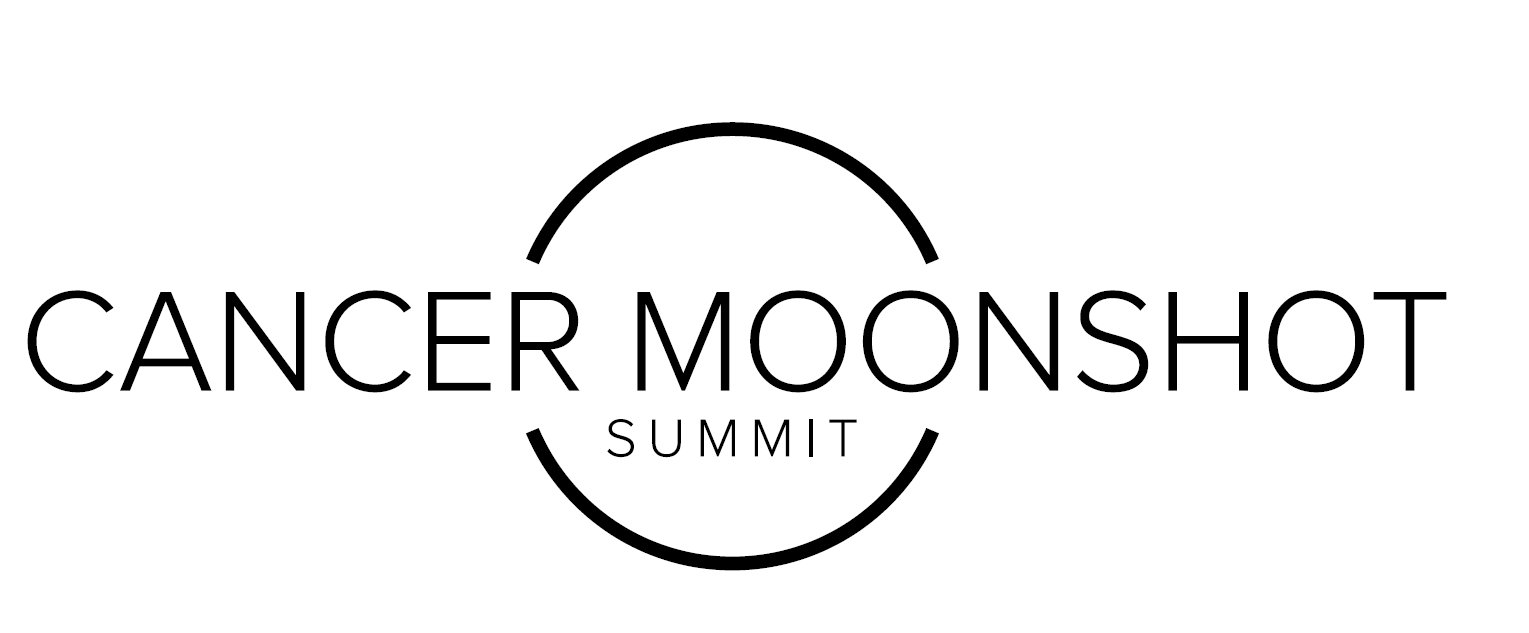 Summit Host Toolkit

Ashwani Jain and the Cancer Moonshot Summit Team
OVP_Public@ovp.eop.gov
1
How to create your event on social media
To create your event on social media (for example, Facebook), please use the following tutorial:

Go to your profile
Click on the “More” tab (next to your Friends and Photos)
Click “Events”, then click “Create Event” on the next page
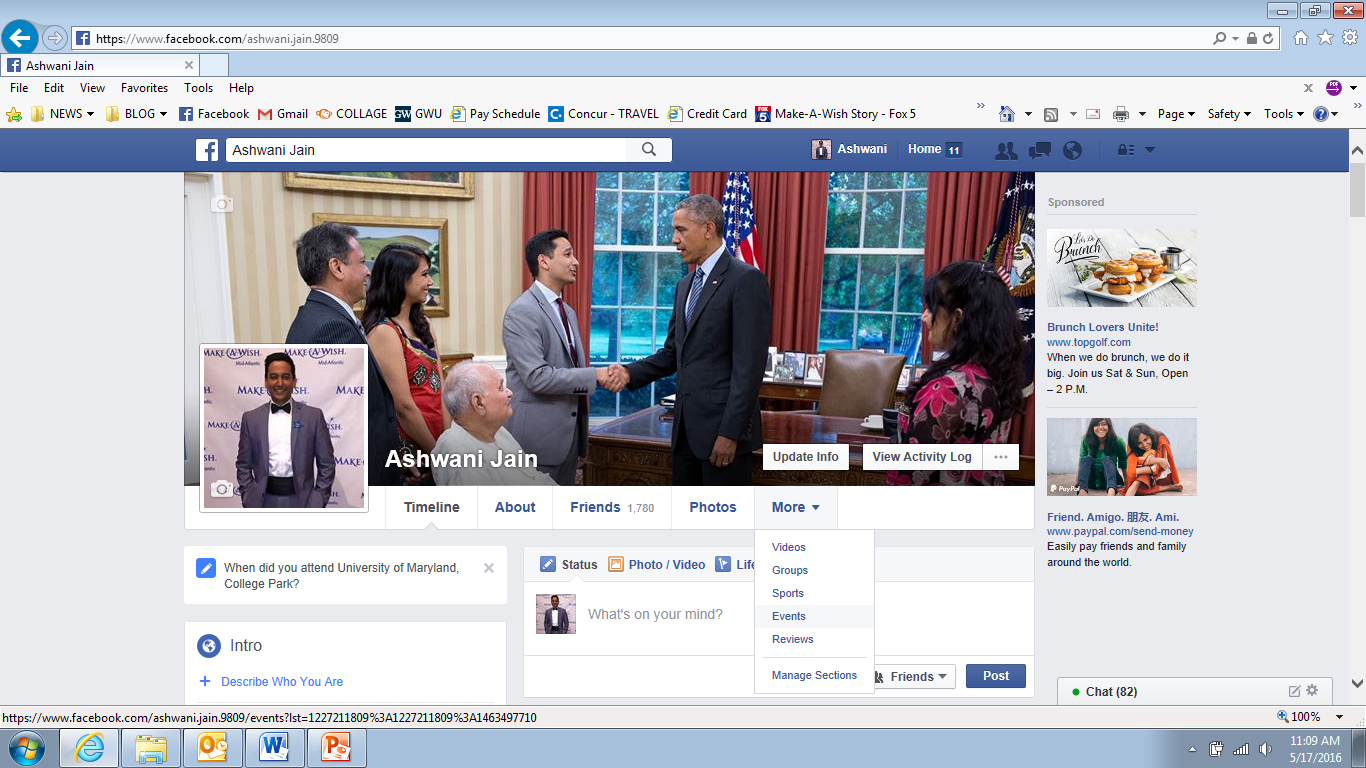 2
How to create your event on social media (cont.)
Once you click “Create Event”, a dialogue box will pop up
On the top left, click “Create Public Event” to ensure we can find and track your event
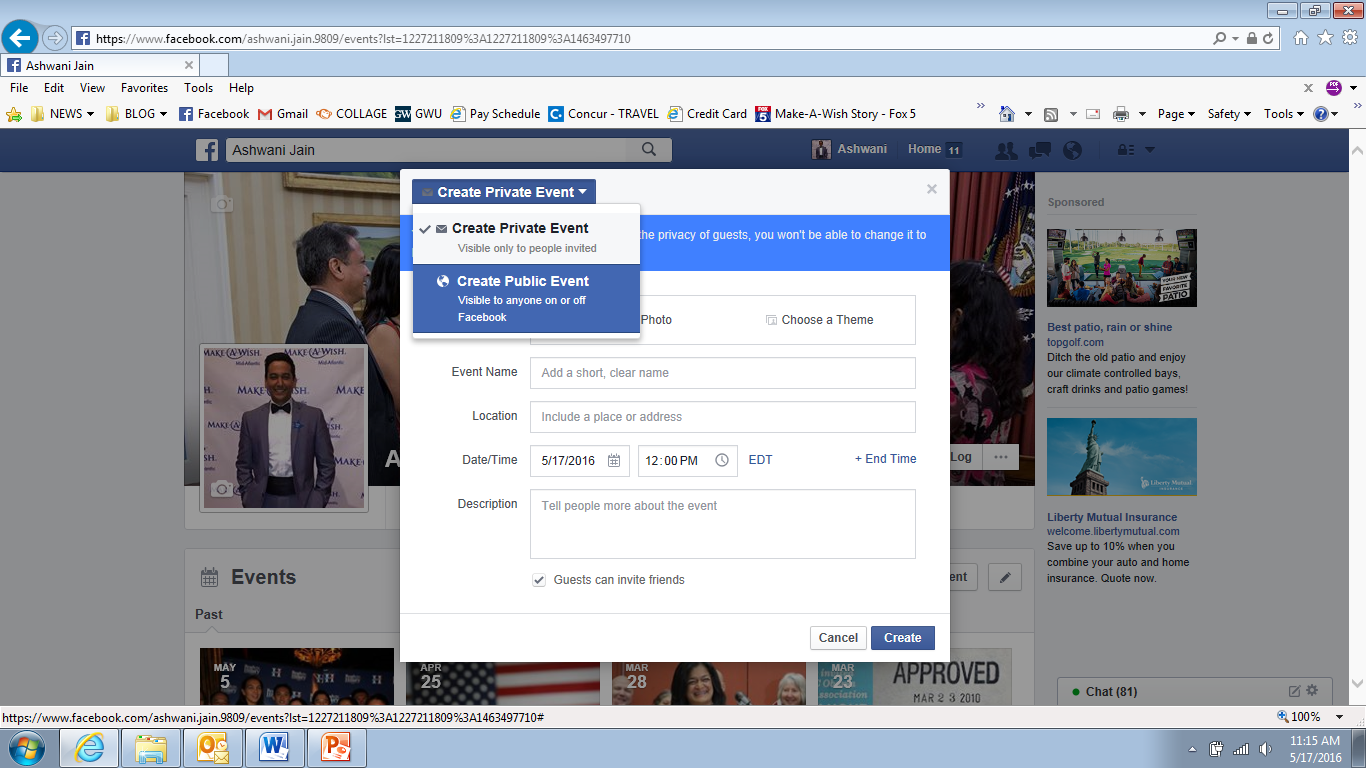 3
How to create your event on social media (cont.)
Fill out the necessary information 

HOST
Should be your name
EVENT NAME
Cancer Moonshot Summit –[City, State]
LOCATION
[Your Host Location]
START
6/29/2016 at 12:00pm
END
6/29/2016 at 4:00pm
DESCRIPTION (SEE NEXT SLIDE)
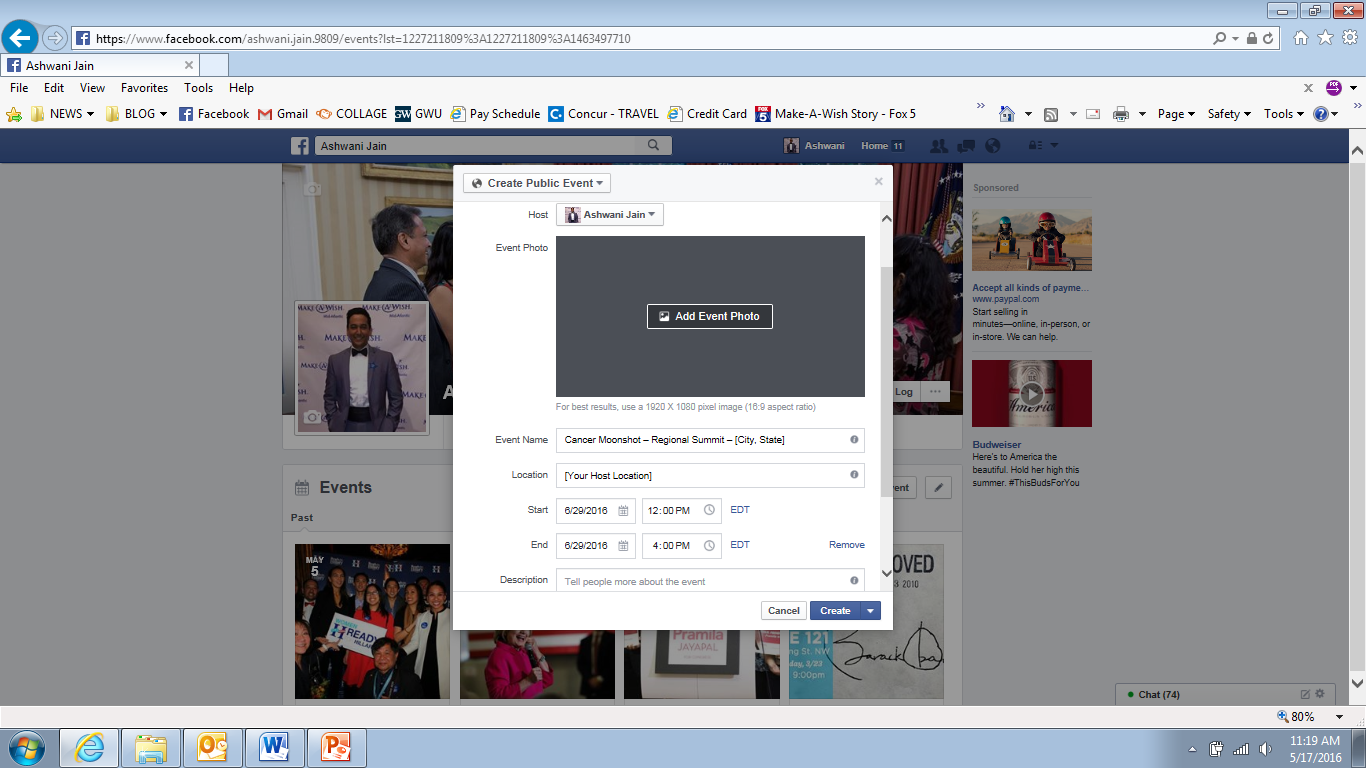 4
How to create your event on social media (cont.)
Event Description:

On June 29th, the Vice President is convening a Cancer Moonshot Summit, including conversations in communities across the United States.  These Summits will be the first time that individuals and organizations representing the entire cancer community and beyond- researchers, oncologists, care providers, philanthropists, data and tech experts, advocates, patients and survivors- will all convene under the national charge to double the rate of progress toward a cure. 

Join your local community as we share updates and discuss efforts to accelerate progress in cancer prevention, diagnosis, treatment, and care.

Click “All Posts Must Be Approved By Admin”
Click “Create”
Complete the web form with your event information: https://www.whitehouse.gov/webform/want-host-local-cancer-moonshot-summit
5